利益 or 友谊？
逐利，国家的本性
国与国之间是否只有永恒的利益，而没有永恒的友谊？
出场人物介绍
那些年我们一起追过的小Z第一部
第一段视频
东北亚四国之间的利益和友谊
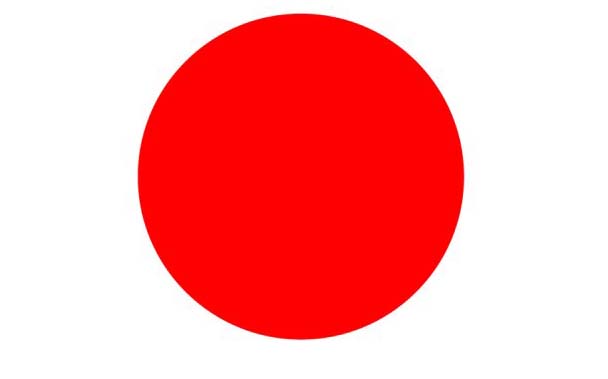 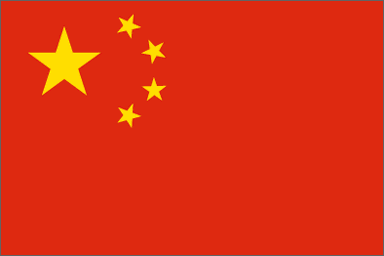 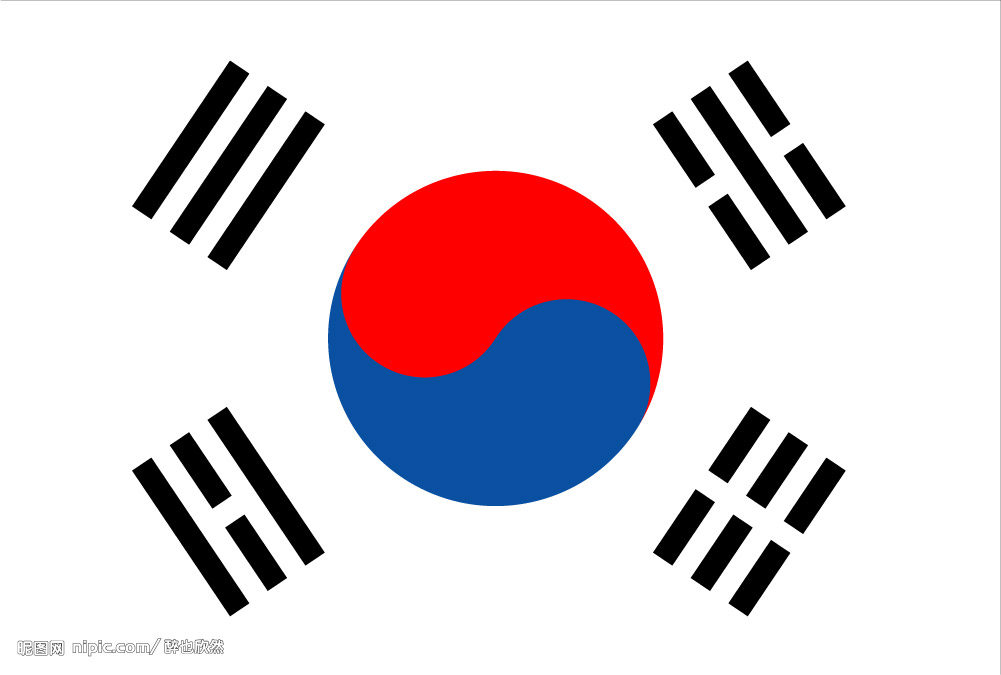 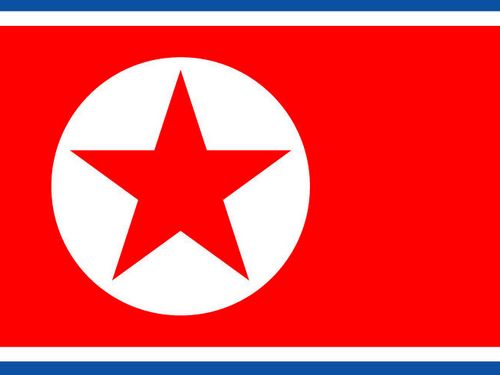 甲午战争
甲午战争是日本追逐利益迈出的第一步
甲午战争
事实证明，不是因为国家之间存在共同利益或者存有友谊，而只是因为暂时还不需要战争：日本需要休养生息以发展实力蓄积更大的阴谋、清政府则忙于搜刮民脂民膏来讨好日本侵略者，后来日本侵华战争的爆发也证明了这一点，弱国只能任由压迫，期待中日友谊来解决侵略行为是不可能的
此时的国家之间只存在利益的追逐
中国国力衰弱、清政府奉行卖国政策，助长了日本的侵略气焰，战后却保持了相当一段时间的稳定发展？难道是因为两国的友谊促使两国停战？
抗日战争
抗日战争纯粹是日本为追逐利益而挑起的战争
战争给中国人民带来了极大的灾难
中日上千年的文化交流关系破裂，而日本的狭隘的利益观给两国人民带来了无法磨灭的伤痕
此时已经完全沦为利益的追逐，毫无友谊甚至人性可言
那些年我们一起追过的小Z第二部
第二段视频
抗美援朝
战争期间，中国志愿军与朝鲜军民同心协力、情如兄弟，大大地增进了两国人民间的友谊
抗美援朝建立在两国共同利益的基础上，但并未影响两国之间友谊的建立与加深
中日建交
随着经济的发展，两国的共同利益愈加明显，
两国在经历了无数的跌宕起伏后建立友谊关系
两国之间文化经济交流越来越频繁
国家建交符合中日两国人民长远利益的需求
此时两国之间利益与友谊并存
那些年我们一起追过的小Z第三部
第三段视频
中韩建交
第一阶段（1945-1973），中韩两国处于敌对隔绝的状态。
第二阶段（1973-1988），非政治性的民间关系得到一定的发展
第三阶段（1988-1922），中韩关系逐渐开始走向正常化方向发展。1988年，韩国总统卢泰愚表示要争取与中国建交，加入联合国
中韩建交
钓鱼岛之争
钓鱼岛一直都是中国不可分割的领土
中国为顾全大局，曾搁置争议，同意共同开发
日本自私自利不断挑衅中国主权
一个国家可以为了利益而十分不负责任地去公然企图占有他国的资源，看以看出利益对于国家行为占有支配地位，友谊什么的只能靠边站。
政府的友好往来——日本
破冰之旅是安倍晋三于2006年10月8日出访中国。
融冰之旅则是指2007年4月12日温家宝总理出访日本。
2007年12月27日至30日期间，日本首相福田康夫按照事先计划访华。
2008年5月6日的中国国家主席胡锦涛乘专机抵达日本羽田机场，开始对日进行为期5天的国事访问。
政府的友好往来——韩国
中韩建交于1992年8月24日，在2003年建立全面合作关系
2008年512汶川大地震后，李明博总统成为首位赴四川灾区的外国国家元首
2008年 8月25至26日，中国国家主席胡锦涛对韩国进行的国事访问
2009年7月13日，中国外交部副部长武大伟访韩
政府的友好往来
政府之间的友谊在我们看来并非是“单纯的友谊”，不过即便只是形式上的友好往来，我们也要有风度，有气魄。
中日、中韩以及中朝之间的友好往来势必会随着国际局势随风飘摇。
灾难中的互助——以日本为例
汶川地震，日本能在极短的时间内表示愿意派遣救援队伍
2011年3月日本东北部海啸以及地震引起福岛核电站爆炸事故，灾难发生以后中国政府几乎每天都推出重大援助举措
尽管中日两国历史中有种种的不快，但是在灾难面前，两国都能抛开成见，互相帮助，绝不仅是利益驱动
中日韩文化交流
1999年我在日本举办“99东瀛行”活动，日方在华举办“日中文化友好年”活动
2002年中日邦交正常化30周年之际，中日两国共同举办了“中日文化年”活动
2007年为“中日文化体育交流年”，全年共举办300多场活动，取得良好社会效果
2008年为中日青少年友好交流年。
2008年5月，双方签署中日关于互设文化中心的协定
结论
弱国无外交
利益是一切行为的原因
国家之间的利益斗争是不可能消失的
国家之间的友谊是可以维持的
国家之间只有永远的利益，但是也有可以维持的友谊
经济在全球化，友谊也在全球化
重要的不是国家之间是否存在永恒的友谊，而是我们选择利益还是友谊！
伦理的真谛是教会我们如何选择我们的未来，如何把握我们的未来
Thank you